Galilea
Informace o Galilei
• Galilea je hornatá oblast v severní části Izraele.• Region má mimořádný náboženský význam, a to nejen pro křesťany. V Galileji se totiž nachází deset hrobů spravedlivých, a proto je tato oblast důležitá i pro židy. Pro křesťanství je zase mimořádně posvátné zdejší město Nazaret.
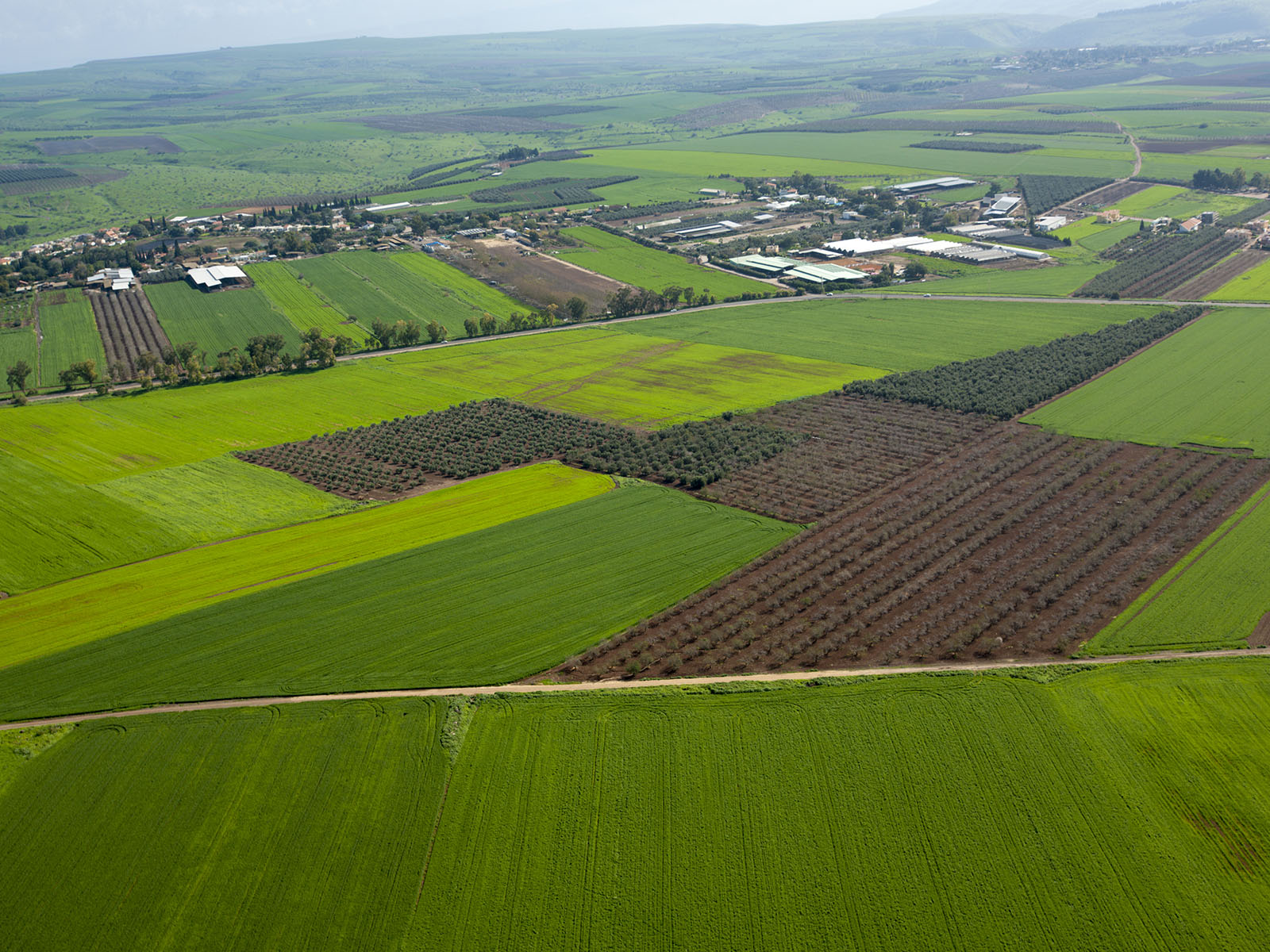 Galilea – vegetační období
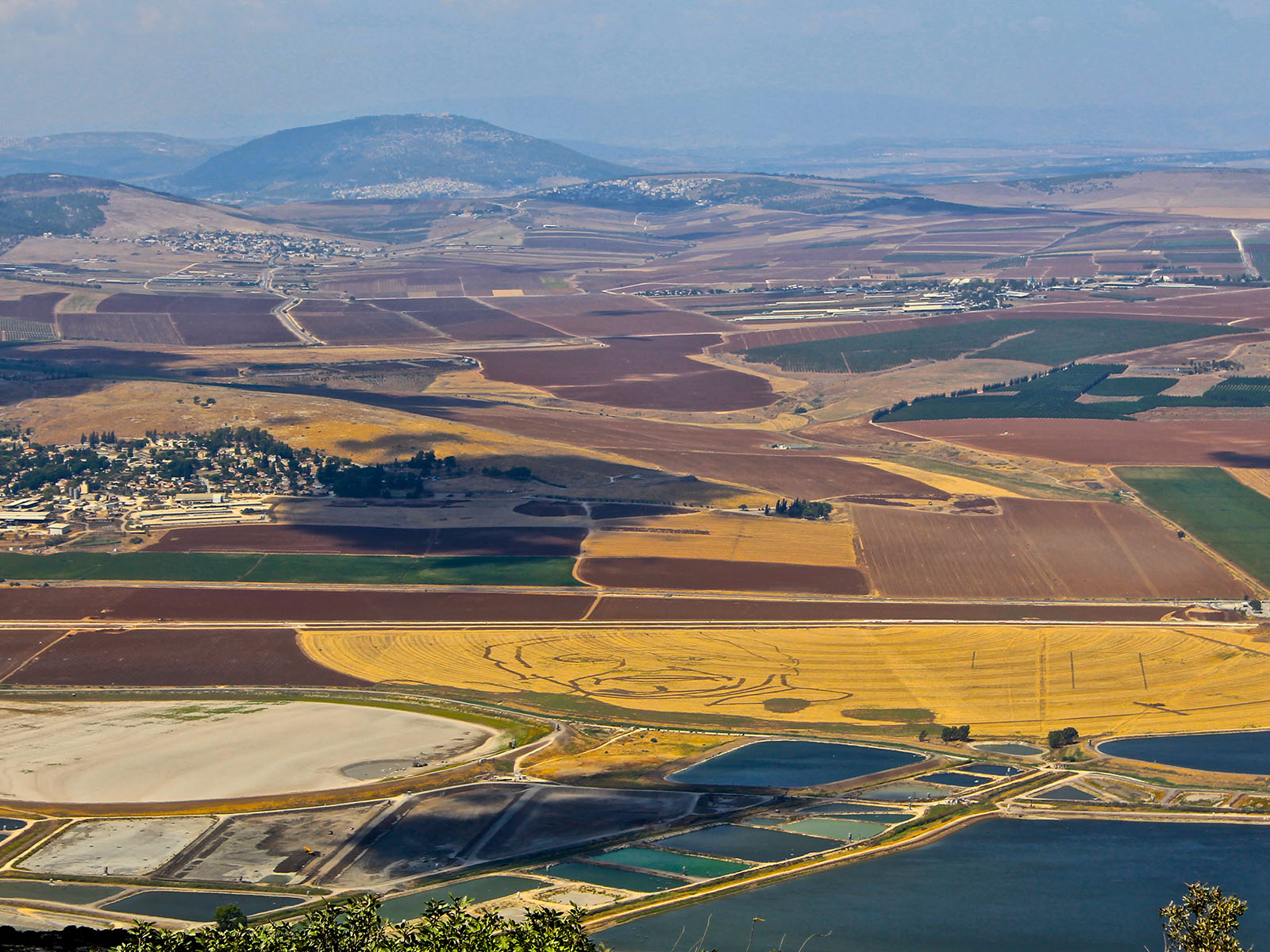 Galilejská pole
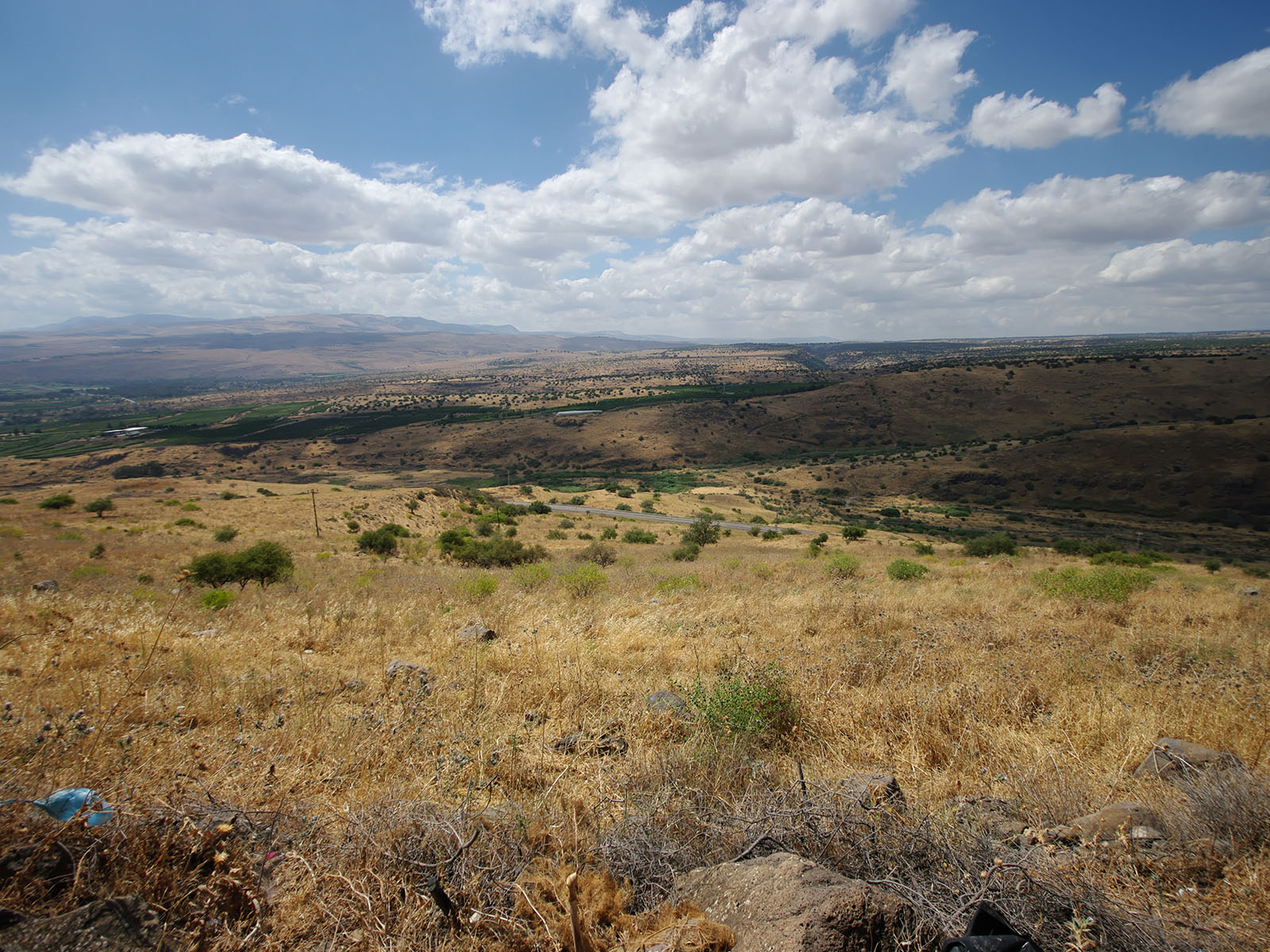 Galilea
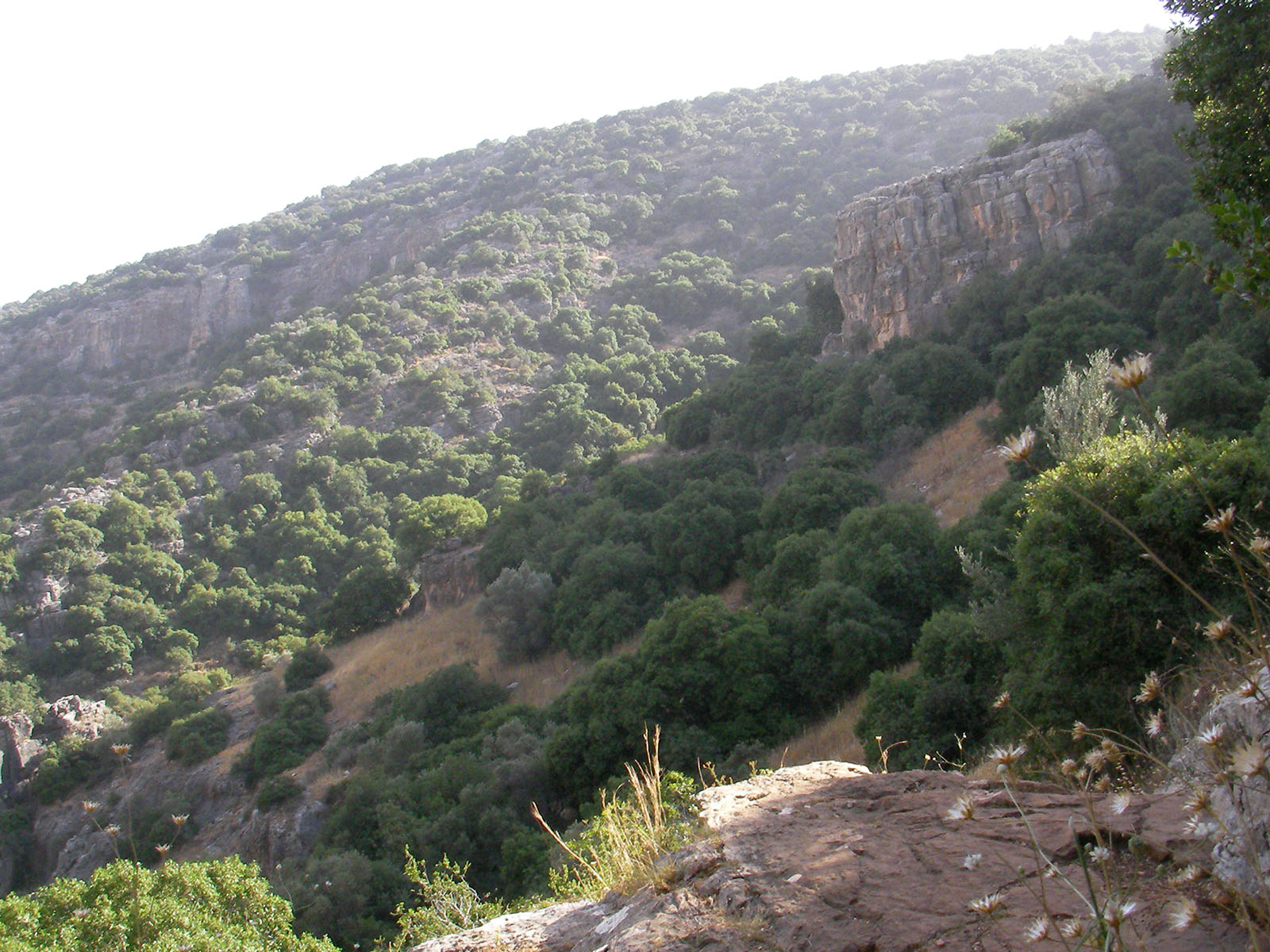 Stěna kaňonu Nahal Amud
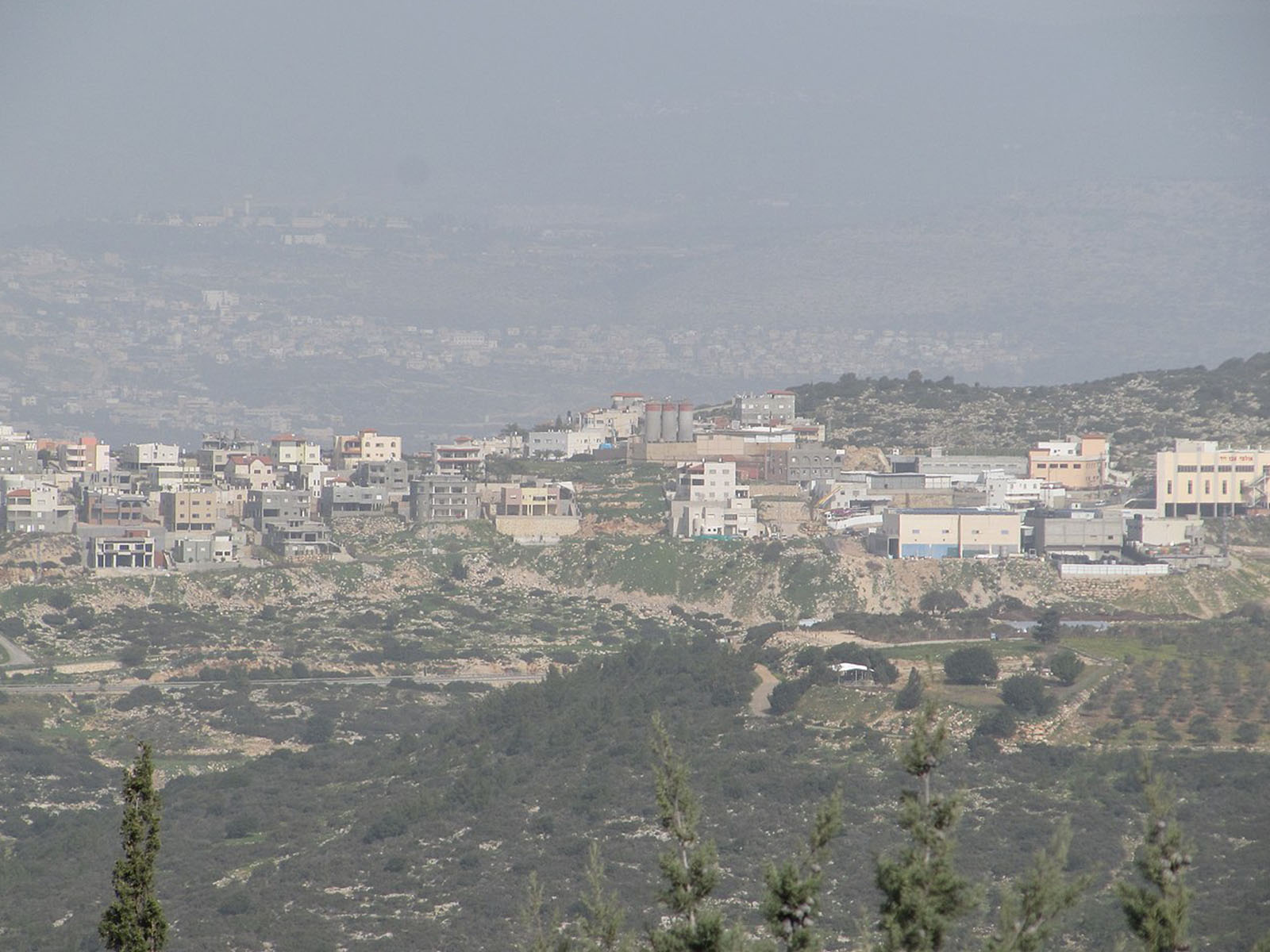 Ajlabun v Galilei